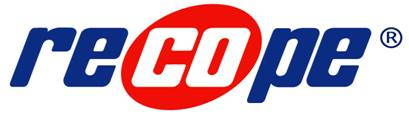 IMPORTACIONES 2013VOLUMEN POR PRODUCTO ENERO-DICIEMBRE 2013
FUENTE: DIRECCIÓN DE COMERCIO INTERNACIONAL DE COMBUSTIBLES
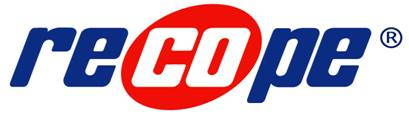 IMPORTACIONES 2013VOLUMEN POR PRODUCTO ENERO-DICIEMBRE 2013
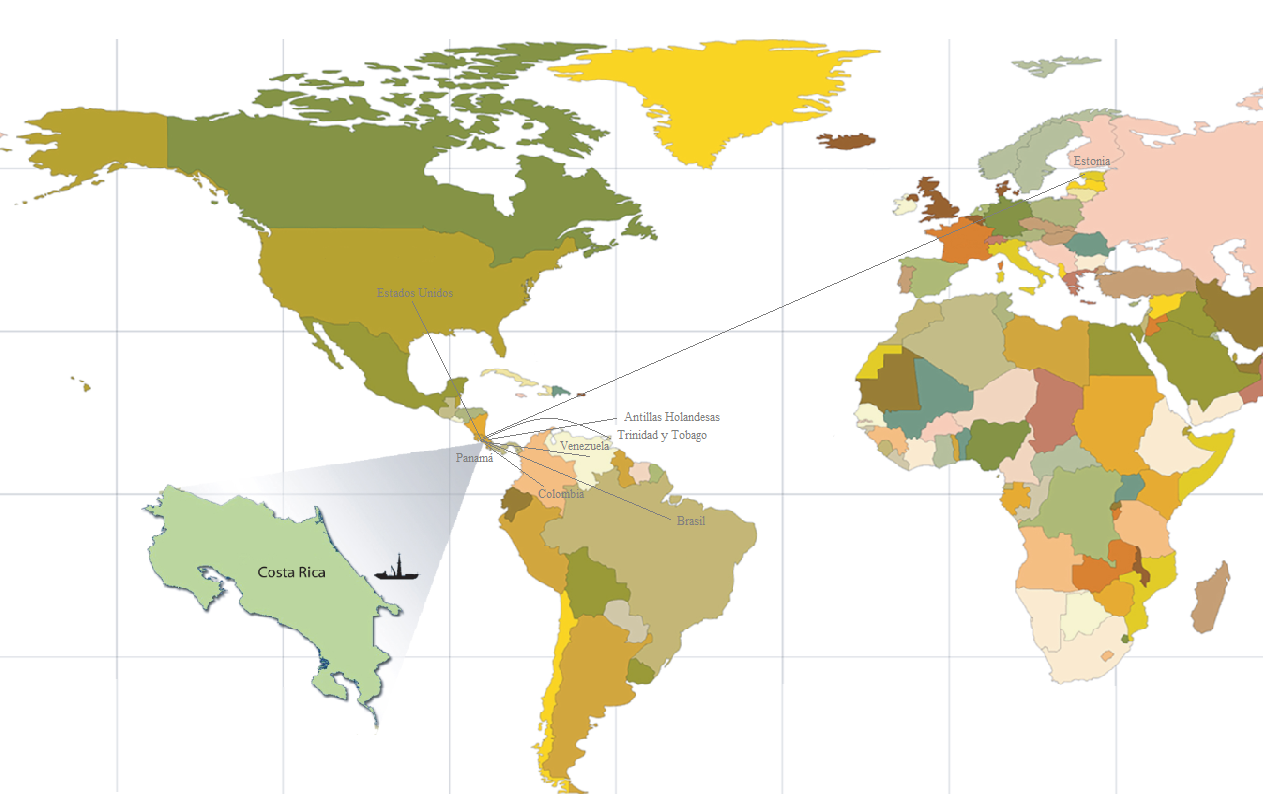 Volumen de Importaciones por país de procedencia 2013

Total  18.864.093 de barriles
Barriles
FUENTE: DIRECCIÓN DE COMERCIO INTERNACIONAL DE COMBUSTIBLES
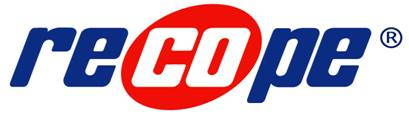 IMPORTACIONES 2013EVOLUCIÓN IMPORTACIONES ANUALES 1986-2013
FUENTE: DIRECCIÓN DE COMERCIO INTERNACIONAL DE COMBUSTIBLES
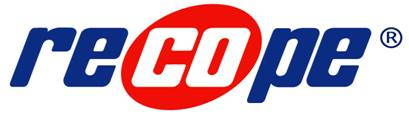 IMPORTACIONES 2013EVOLUCIÓN IMPORTACIONES ANUALES 1986-2013
FUENTE: DIRECCIÓN DE COMERCIO INTERNACIONAL DE COMBUSTIBLES